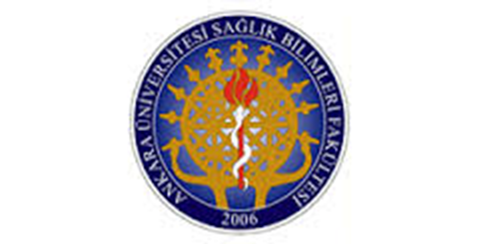 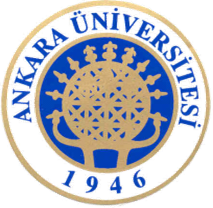 GELİŞİME İLİŞKİN UYARLAMALAR
Prof. Dr. Neriman ARAL
Sağlık Bilimleri Fakültesi
Çocuk Gelişimi Bölümü
SUNU AKIŞI
GELİŞİME İLİŞKİN UYARLAMALAR
ÖĞRETİMSEL UYARLAMALAR
ÖĞRETİMİN İÇERİĞİNDE YAPILAN UYARLAMALAR
ÖĞRETİMİN SUNUMUNDA YAPILAN UYARLAMALAR
Prof. Dr. Neriman ARAL- Kaynaştırma Uygulamaları
Kazanımlar
Kaynaştırma uygulamalarında gelişime yönelik yapılacak uyarlamaların önemini tartışır.
Öğretim içeriğinde yapılan uyarlamaları karşılaştırır.
Öğretim planında yapılan değişiklikleri tartışır.
Farklı özel gereksinime sahip olan çocuklara yönelik gelişimsel uyarlama örneği hazırlar.
Prof. Dr. Neriman ARAL- Kaynaştırma Uygulamaları
GELİŞİME İLİŞKİN UYARLAMALAR
Uyarlamalar sadece özel gereksinimli çocukların değil tüm çocukların gelişimsel özelliklerini bilmesi ve buna uygun bir ortam oluşturması da gerekir.
Gelişimsel uyarlamalar, özel gereksinimi olan çocukların akranlarıyla etkileşime girmesine, faaliyetlere katılmasına yardımcı olmalıdır.
Çocukların gelişimine yönelik uyarlamalar yapabilmek için öncelikle çocukların gereksinim ve ihtiyaçlarının belirlenmesi, gelişim alanlarının değerlendirilmesi gerekir.
Prof. Dr. Neriman ARAL- Kaynaştırma Uygulamaları
GELİŞİME İLİŞKİN UYARLAMALAR
Çocuğun hangi gelişim alanlarında hangi davranışları gerçekleştirip, hangi davranışları gerçekleştiremeyeceğini bilmesi, gerçekleştiremediği davranışların çocuklara kazandırılmasında eğitimciye bir yol haritası da oluşturacaktır.
Bunun için eğitimcinin çocukla ilgili anne babasından daha detaylı bilgi alması, çocuğu gözlemlemesi ve çocukla daha yakından çalışması gerekir. 
Eğitimcinin belirlemiş olduğu bu duruma yönelik olarak yaptığı uyarlamalar çocuğun üst düzey bilgi edinmesine de yardımcı olabilir (Batu ve Kırcaali- İftar, 2005; Kargın, 2006; Sucuoğlu, 2006; Tekin- İftar, 2007).
Prof. Dr. Neriman ARAL- Kaynaştırma Uygulamaları
ÖĞRETİMSEL UYARLAMALAR
Prof. Dr. Neriman ARAL- Kaynaştırma Uygulamaları
Öğretimin İçeriğinde Yapılan Uyarlamalar
Öğretimin amaçlarının ve kapsamlarının özel gereksinimli çocuğa göre yapılandırılması öğretimin içeriğinde yapılan uyarlamalar kapsamında ele alınmaktadır.
Özel gereksinimli çocuklar kaynaştırma uygulamalarında hem genel eğitim programına yönelik dersleri almakta, hem de kendileri için belirlenen ek öğretim amaçlarına yönelik dersler almaktadırlar.
Prof. Dr. Neriman ARAL- Kaynaştırma Uygulamaları
Öğretimin İçeriğinde Yapılan Uyarlamalar
Özel gereksinime sahip olan çocuk genel eğitim sınıfına başladığında eğitimci çocuğun gelişim özelliklerini değerlendirmeli, özel eğitimle çocuğa ne kazandırılacağını belirlemeli ve buna göre öğretimin içeriğini planlamalı ve farklılaştırmalıdır.
Prof. Dr. Neriman ARAL- Kaynaştırma Uygulamaları
Öğretimin İçeriğinde Yapılan Uyarlamalar
Özel gereksinimli çocuğa yönelik yapılan uyarlamalar genellikle mevcut amaçların düzenlenmesi, çocuğun seviyesine uygun amaçların oluşturulması, daha az sayıda beceriye sahip olması gerekir.
Bununla birlikte ileri derecede özel gereksinime sahip olan çocuklar için alternatif öğretim amaçlarının belirlenmesi eğitim açısında önemlidir (Aral, 2011; Batu ve Kırcaali İftar, 2005).
Prof. Dr. Neriman ARAL- Kaynaştırma Uygulamaları
Öğretimin Sunumunda Yapılan Uyarlamalar
Bu uyarlamalar, öğretimin başında yapılabileceği gibi öğretimin sonunda da gerçekleştirilebilir. 
Öğretimin başında yapılan uyarlamalar, çocuğa kazandırılmak istenen öğretimin zorluk derecesi, niteliği ya da kullanılan araç gereçlerde yapılan değişiklikleri tanımlar.
Öğretimin sonunda yapılan uyarlamalar ise çocuktan beklenen davranışların zorluk derecesi, niteliği, sunuş biçimi ve araç gereçlerde gerçekleştirilen değişiklikleri kapsar
Prof. Dr. Neriman ARAL- Kaynaştırma Uygulamaları
Uyarlamalar öncelikle çocuklar tarafından etkinliklerde yapılmalı,
Gereğinden fazla uyarlama yapılmamalı,
Özel gereksinimli çocuğa ayrıcalık tanıyacak uyarlamalar yapılmamalı
Dikkat
Uyarlamalarda normal gelişim gösteren çocukların duygu ve düşünceleri dikkate alınmalı,
Eğitimci doğrudan desteği çok gerekli durumlar dışında kullanmamalı,
Uyarlamalarda çocukların gelişim düzeyleri, gelişimsel özellik ve ihtiyaçları ile sınıfın genel düzeni dikkate alınmalıdır (Metin, 2018).
Prof. Dr. Neriman ARAL- Kaynaştırma Uygulamaları
İşitme Yetersizliğine Sahip Olan Bir Çocuğa Yönelik Yapılan Uyarlamalar
Eğitimci çocukla iletişime girerken yüz yüze olmaya ve çocuğun göz seviyesinde olmaya dikkat etmeli, oturma düzeni buna göre sağlanmalıdır.
Çocukla iletişimde abartılı dudak hareketleri yapılmamalıdır.
Çocukla konuşurken uzun ve karmaşık cümleler yerine net ve basit cümlelerle konuşulmalı, çocuğa sorulan sorularda çocuğun dinlemesi ve düşünmesi için zaman tanınmalıdır.
Çocuğa duygu ve düşüncelerini ifade etmesi için gereken zaman ayrılmalı, resim, drama gibi etkinliklerle kendini ifade etmesi desteklenmelidir.
Prof. Dr. Neriman ARAL- Kaynaştırma Uygulamaları
İşitme Yetersizliğine Sahip Olan Bir Çocuğa Yönelik Yapılan Uyarlamalar
Sınıftaki gürültü düzeyi minimum seviyede tutulmalıdır.
Çocuğun işitme cihazına sahip olması durumunda, cihazın nasıl çalıştığı, nasıl korunduğuna yönelik bilgi edinilmeli ve sınıfta bu konuda gereken hassasiyet gösterilmelidir.
Çocuğun istenmeyen bir davranışta bulunması durumunda bu davranışın hoş olmadığı yüz ifadeleri ile desteklenerek belirtilmelidir.
Çocuğun dersi takip etmesinde tepegöz, bilgisayar, projeksiyon cihazı kullanılabileceği gibi, ders notları da çocuğa verilmelidir.
Prof. Dr. Neriman ARAL- Kaynaştırma Uygulamaları
Zihinsel Yetersizliğe Sahip Olan Bir Çocuğa Yönelik Yapılan Uyarlamalar
Eğitimci çocukla iletişime girerken kısa, net ve basit cümlelerle, sakin ses tonu ve yavaş bir tempo ile konuşmalıdır.
Eğitimci çocuğa kendini ifade etmesi için yeterli zamanı tanımalıdır.
Çocuğa verilen görev ve etkinliklerin çocuğun gelişim seviyesine uygun, somut ve basit olmasına dikkat edilmelidir.
Prof. Dr. Neriman ARAL- Kaynaştırma Uygulamaları
Zihinsel Yetersizliğe Sahip Olan Bir Çocuğa Yönelik Yapılan Uyarlamalar
Çocuğun sınıftaki gruba katılması için gereken çaba gösterilmelidir.
Çocuk bir etkinliğe başlarken, sürdürürken ve etkinliği sonlandırırken eğitimci rehber olmalıdır.
Eğitimci çocuğa çalışmalarında ne düzeyde rehberlik ve yardım edileceğini önceden belirlemeli ve gerektiğinde kullanmalıdır.
Prof. Dr. Neriman ARAL- Kaynaştırma Uygulamaları
Zihinsel Yetersizliğe Sahip Olan Bir Çocuğa Yönelik Yapılan Uyarlamalar
Eğitimci kazandıracağı davranışa yönelik somut örnekler vermeli, davranışla ilgili bol tekrar yapmalıdır.
Çocuğun yeni bir davranışa başlaması için çocuk güdülenmeli, başardığı davranışlar ödüllendirilmelidir.
Çocukların başarıları kendi durumuyla karşılaştırılmalıdır.
Çocuklar arasında iletişim ve etkileşim sağlanmalıdır.
Eğitimci çocuğun gelişim düzeyine yönelik sorumluluklar vermelidir.
Prof. Dr. Neriman ARAL- Kaynaştırma Uygulamaları
Görme Yetersizliğine Sahip Olan Bir Çocuğa Yönelik Yapılan Uyarlamalar
Eğitimci ilk olarak çocuğun dokunma ve işitme duyularını kullanarak çevresini keşfetme girişimlerini desteklemelidir.
Çocuğun dokunamadığı eşyaların ne olduğu çocuğa anlatılmalıdır.
Ses çıkaran aletler çalıştırılacaksa çocuğa önceden bilgi verilmelidir.
Prof. Dr. Neriman ARAL- Kaynaştırma Uygulamaları
Görme Yetersizliğine Sahip Olan Bir Çocuğa Yönelik Yapılan Uyarlamalar
Çocuğun görme yetersizliğine bağlı olarak beceri öğretimi gerçekleştirilmelidir. 
Eğer çocuk hiç görmüyorsa birlikte, az görüyorsa görme kalıntısından yararlanılarak beceri öğretilmelidir.
Yapamadığı çalışmalarda fiziksel yardımda bulunulmalıdır.
Sınıf içinde konuşan kişinin ismi söylenmelidir.
Tahtaya yazılacak yazılar aynı zamanda okunmalıdır.
Prof. Dr. Neriman ARAL- Kaynaştırma Uygulamaları
Görme Yetersizliğine Sahip Olan Bir Çocuğa Yönelik Yapılan Uyarlamalar
Prof. Dr. Neriman ARAL- Kaynaştırma Uygulamaları
Ortopedik Yetersizliğe Sahip Olan Bir Çocuğa Yönelik Yapılan Uyarlamalar
Çocuğun sınıfı mümkün olduğunca giriş katında olmalıdır. 
Sınıfta oturacağı yerin ise kapıya yakın ve kolaylıkla hareket edebileceği biçimde olması gereklidir. 
Sınıf içinde özellikle tekerlekli sandalyesi varsa materyallere kolaylıkla ulaşacağı şekilde sınıf düzenlemesi yapılmalıdır.
Prof. Dr. Neriman ARAL- Kaynaştırma Uygulamaları
Ortopedik Yetersizliğe Sahip Olan Bir Çocuğa Yönelik Yapılan Uyarlamalar
Çocuklara yönelik tuvalet ve lavabolar düzenlenmeli, merdiven ve kapı eşiklerine rampa yapılmalıdır.
Çocuklara etkinlikleri tamamlamaları için daha fazla zaman tanınmalıdır.
Prof. Dr. Neriman ARAL- Kaynaştırma Uygulamaları
Konuşma Bozukluğuna Sahip Olan Bir Çocuğa Yönelik Yapılan Uyarlamalar
Prof. Dr. Neriman ARAL- Kaynaştırma Uygulamaları
Ortopedik Yetersizliğe Sahip Olan Bir Çocuğa Yönelik Yapılan Uyarlamalar
Prof. Dr. Neriman ARAL- Kaynaştırma Uygulamaları
Otizm Spektrum Bozukluğuna Sahip Olan Bir Çocuğa Yönelik Yapılan Uyarlamalar
Prof. Dr. Neriman ARAL- Kaynaştırma Uygulamaları
Otizm Spektrum Bozukluğuna Sahip Olan Bir Çocuğa Yönelik Yapılan Uyarlamalar
Çocuğun dikkat süresi kısa ise okulda kalacağı süre ilk olarak sınırlı olmalı, daha sonra giderek arttırılmalıdır.
Çocuğa davranış öğretilirken model olma tekniğinden yararlanılmalıdır.
Çocukların takıntılı davranışları varsa bunları bırakması için özellikle ilk günlerde zorlama yapılmamalıdır.
Prof. Dr. Neriman ARAL- Kaynaştırma Uygulamaları
Otizm Spektrum Bozukluğuna Sahip Olan Bir Çocuğa Yönelik Yapılan Uyarlamalar
Çocukların gelişimsel özelliğinden kaynaklanan aynılığı sürdürme konusunda anlayışlı davranılmalıdır.
Yönergeler verilirken çocuğun ismi tekrarlanmalıdır.
İlk olarak küçük grup etkinliklerine çocuk dahil edilmelidir.
Prof. Dr. Neriman ARAL- Kaynaştırma Uygulamaları
Dikkat Eksikliği ve Hiperaktivite Bozukluğuna Sahip Olan Çocuğa Yönelik Yapılan Uyarlamalar
Prof. Dr. Neriman ARAL- Kaynaştırma Uygulamaları
Dikkat Eksikliği ve Hiperaktivite Bozukluğuna Sahip Olan Çocuğa Yönelik Yapılan Uyarlamalar
Prof. Dr. Neriman ARAL- Kaynaştırma Uygulamaları
Üstün Yetenekli Olan Çocuğa Yönelik Yapılan Uyarlamalar
Üstün Yetenekli Olan Çocuğa Yönelik Yapılan Uyarlamalar
Çocuğun öğrenme hızına yönelik ek ödevler verilmelidir.
Çocuklarla çalışmada farklı problem çözme teknikleri kullanılmalıdır.
Çocukların dikkatlerini çekebilecek konularda proje ödevleri verilmelidir.
Prof. Dr. Neriman ARAL- Kaynaştırma Uygulamaları
Üstün Yetenekli Olan Çocuğa Yönelik Yapılan Uyarlamalar
Tartışma, proje, drama ve organizasyon gibi çalışmalar eğitimde yoğun şekilde kullanılmalıdır.
Derslerde gözlem, deney gibi etkinliklere yer verilmelidir.
Çocuklara bireysel çalışma olanakları sunulmalıdır.
Okul dışı ve okul içi etkinliklere yönlendirilmeli, liderlik yetenekleri desteklenmelidir.
Çocuğun performansı kendi içinde değerlendirilmelidir. 
Anne babalarla işbirliği yapılarak çocuğun gelişimi desteklenmelidir.
Prof. Dr. Neriman ARAL- Kaynaştırma Uygulamaları
Kaynaklar
Aral, N. (2011). Okul öncesi eğitimde kaynaştırma. İstanbul: Morpa Yayınları. 
Batu, S. ve Kırcaali- İftar, G. (2005). Kaynaştırma. Ankara: Kök Yayıncılık. 
Kargın, T. (2006). Öğretimin uyarlanması. B. Sucuoğlu ve T. Kargın (Eds.). İlköğretimde kaynaştırma uygulamaları. İçinde (s. 165-212). İstanbul: Morpa Yayıncılık. 
Metin, E.N. (2018). Özel gereksinimli çocukların kaynaştırılması. E. N. Metin (Ed.). Özel gereksinimli çocuklar. İçinde (s. 439-476). Ankara: Anı Yayıncılık. 
Sucuoğlu, B. (2006). Etkili kaynaştırma uygulamaları. Ankara: Ekinoks Yayınları. 
Tekin- İftar, E. (2007). Kaynaştırma uygulamalarında öğretimin planlanması. S. Eripek (Ed.). İlköğretimde kaynaştırma. İçinde (s. 65-86). Eskişehir: Anadolu Üniversitesi Yayınları.
Prof. Dr. Neriman ARAL- Kaynaştırma Uygulamaları
Prof. Dr. Neriman ARAL- Kaynaştırma Uygulamaları